Взаємодопомога в родині
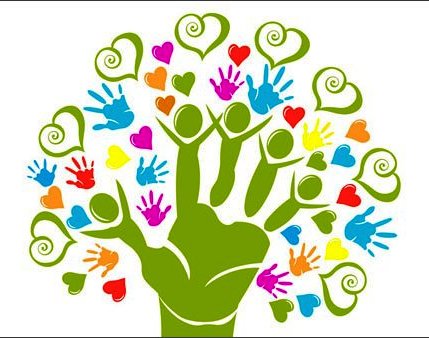 Підготувала: Євгенія Малінська
Весела руханка
— Хто живе разом із бабусею й дідусем?
Поплескайте у долоні!
— Хто любить допомагати мамі?
Клікніть пальцями!
— Хто живає разом із тіткою?
Підніміть руку.
— Хто має братика?
Лясніть дологями по колінах!
— Хто має сестричку?
Зімкніть руки в замок!
— Хто допомагає татові?
Потупайте ногами!
— Хто любить свою сім’ю?
Покажіть пальцями сердечко!
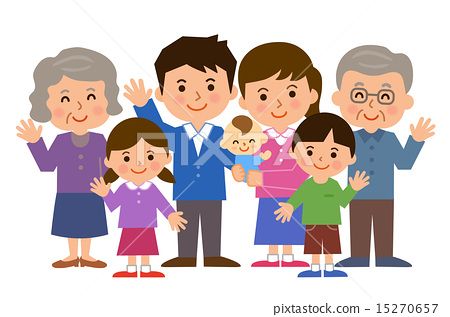 Що таке сім'я?
Сім'я – це ______ людей, які проживають ________ та мають взаємні _______ та  _________ .
права
спільно
група
обов’язки
СКЛАД СІМ’Ї
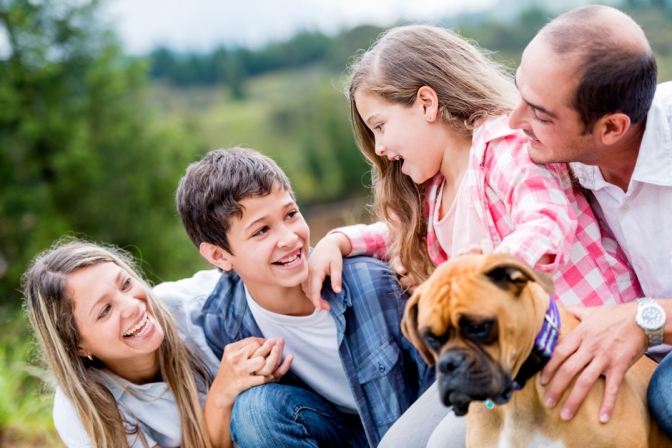 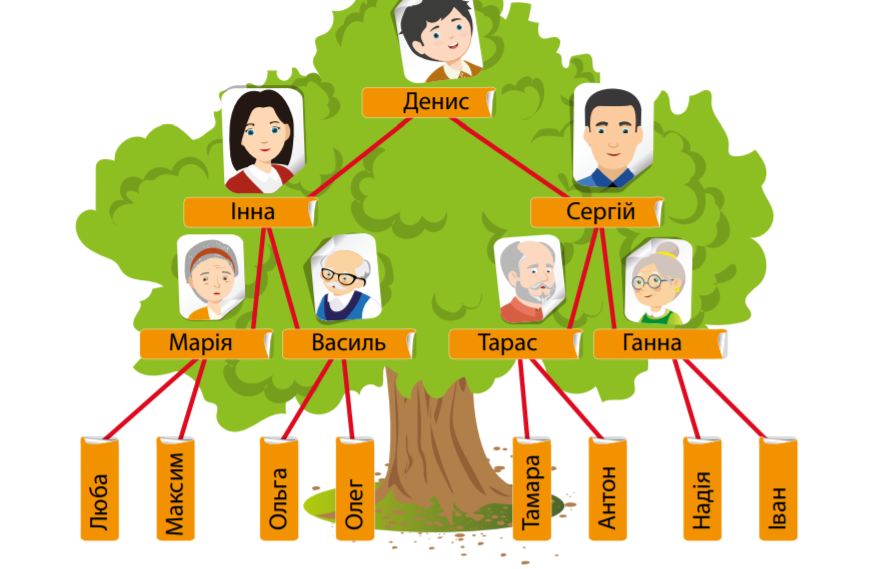 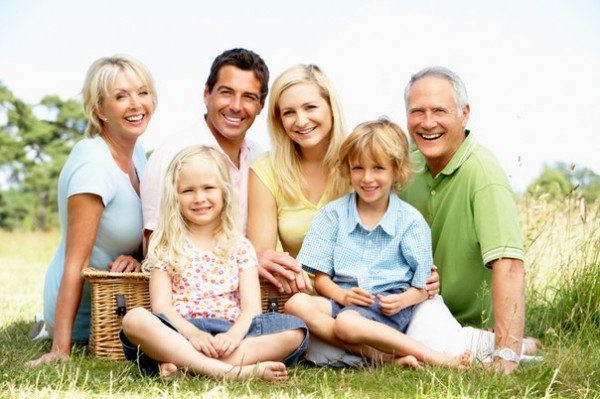 Скільки членів у твоїй родині?
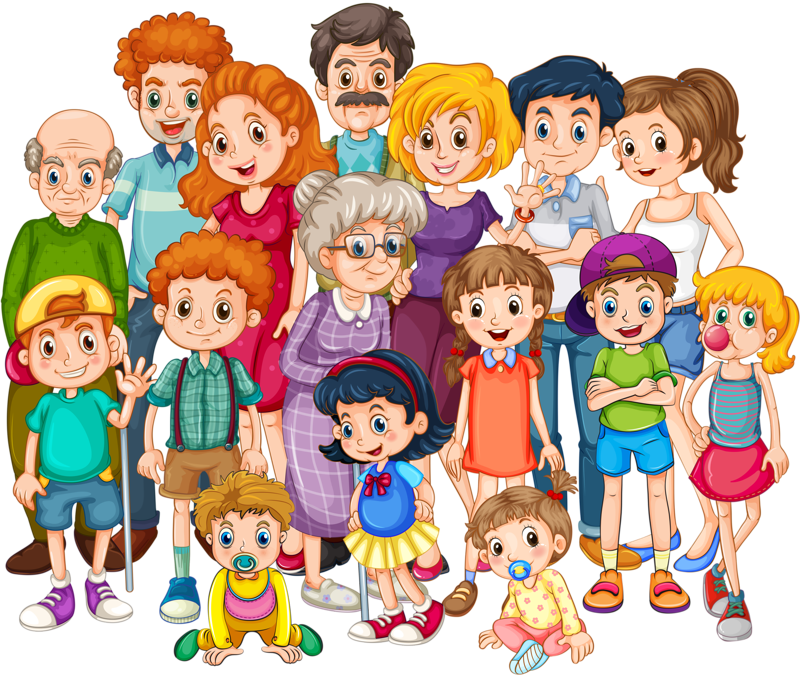 Родинне дерево
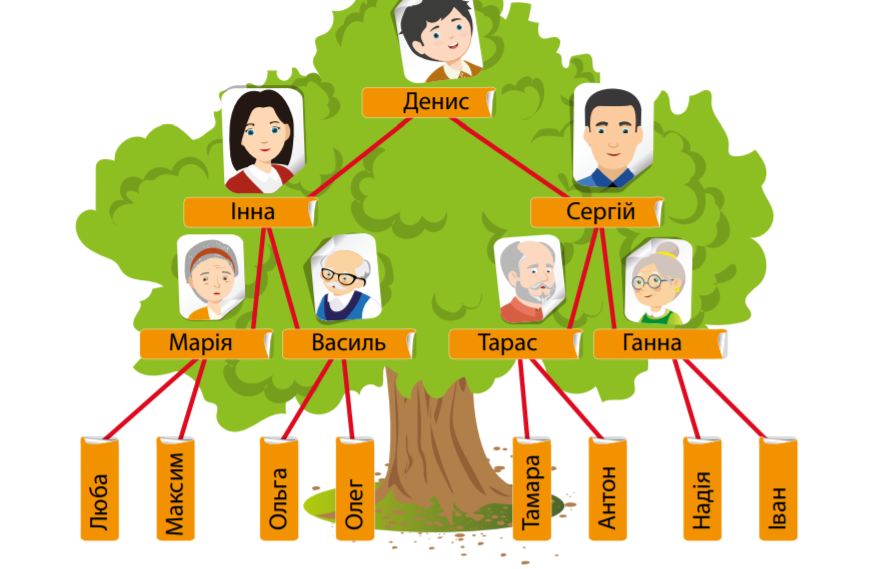 Родинне дерево — це схематичне представлення родинних зв’язків. Кожен є частиною такого дерева.
Гра «Хто є хто»
Розглянь родинне дерево! Зверни увагу, Денис – син Інни та Сергія.
За родинним деревом визнач, ким Тарас є для Сергія. А для Ганни?
Ким Марія є для Максима?
Знайдіть Ганну. Ким Ганна є для Дениса?
Ким Ольга є для Олега.  А для Василя?
Ким Ольга є для Інни? А ким для Дениса?
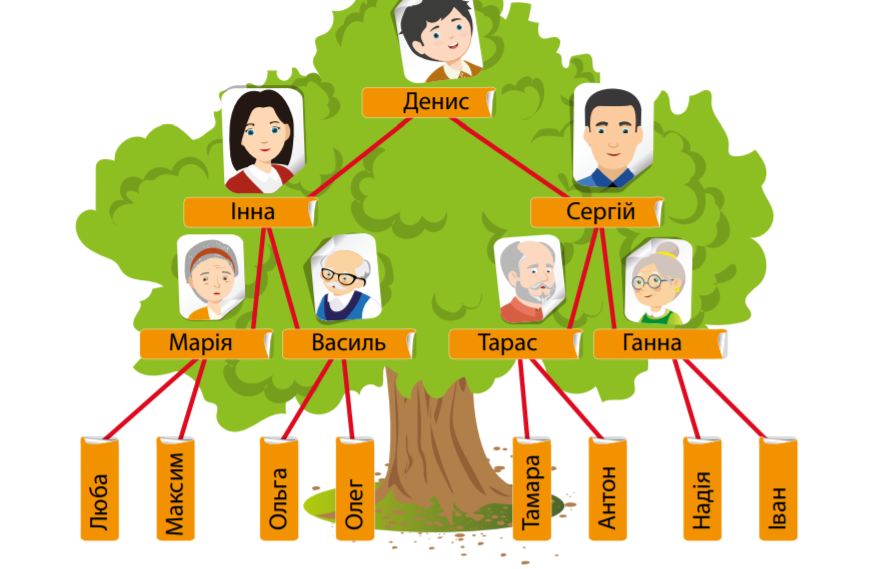 Правила культури поведінки і відносин у родині1. На піклування і любов батьків відповідай чемністю і чуйним ставленням до них.
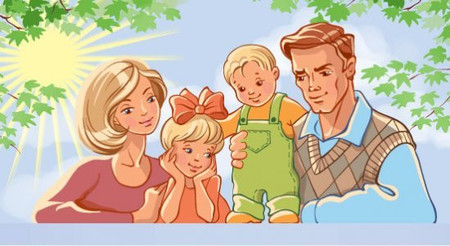 Правила культури поведінки і відносин у родині
2. Не завдавай своїм близьким неприємностей, не ображай словами і вчинками.
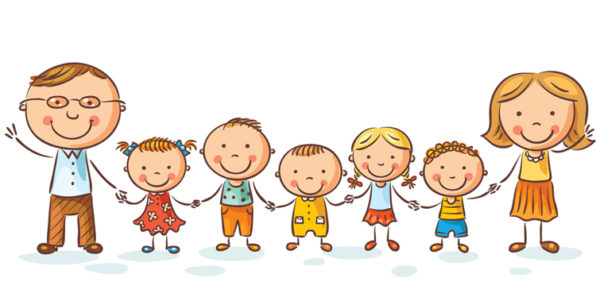 Правила культури поведінки і відносин у родині
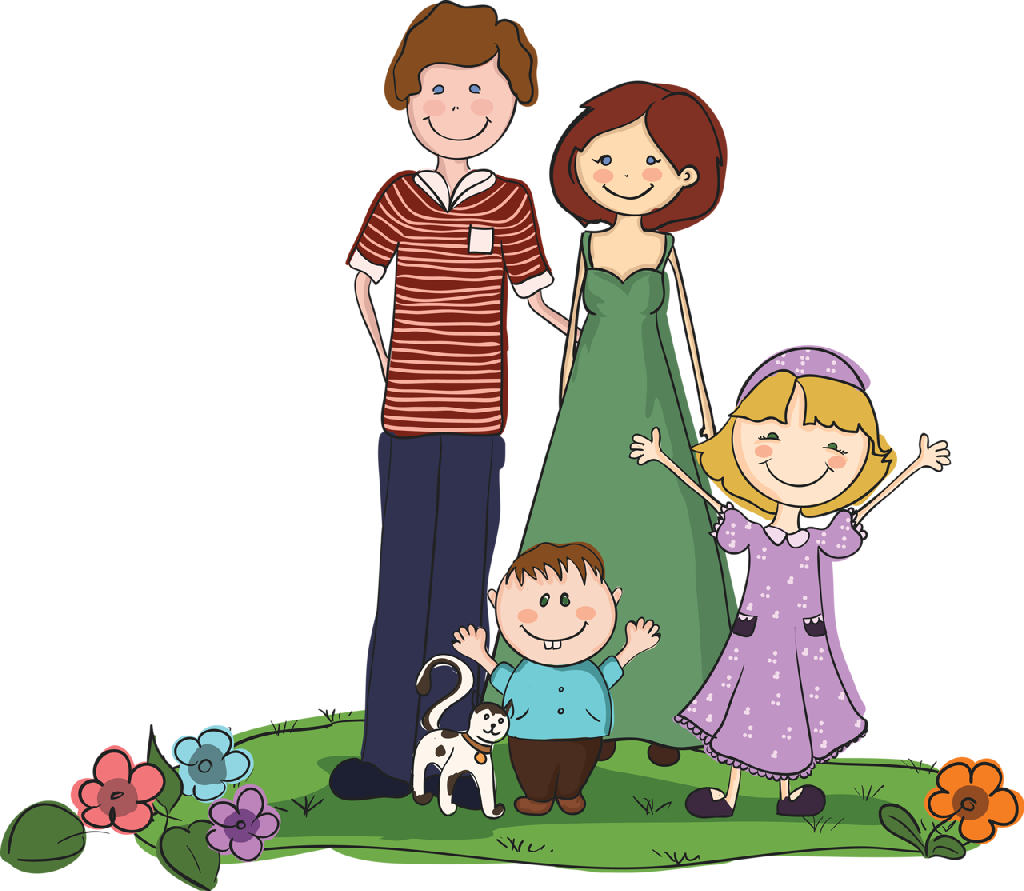 3. Пам’ятай: запізнення з прогулянки — зайві хвилювання для рідних
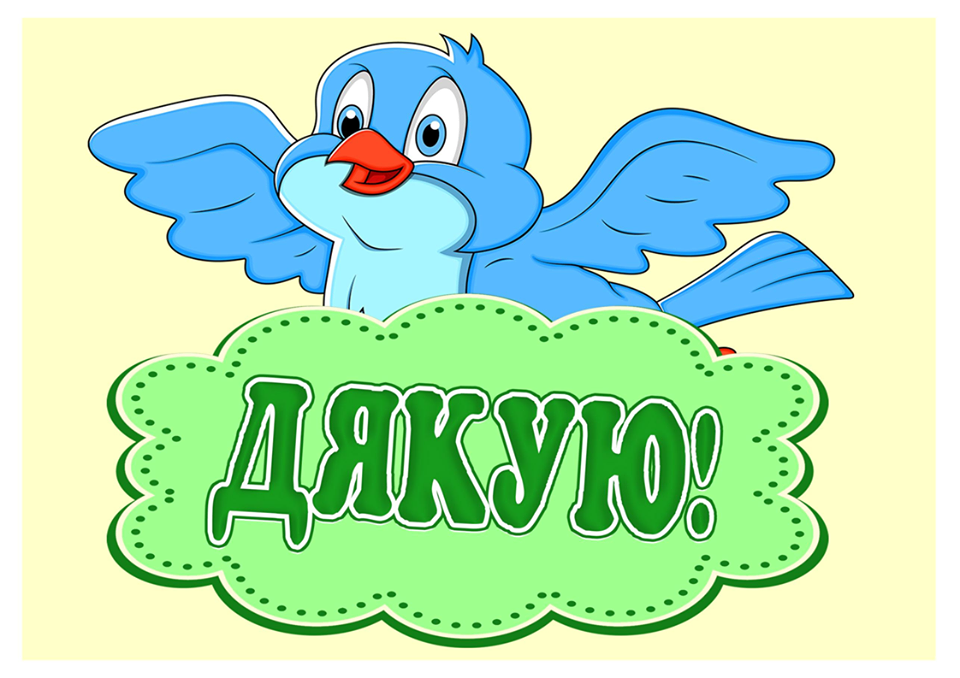 Правила культури поведінки і відносин у родині
4. Будь чуйним і ввічливим з усіма членами родини: бажай доброго ранку, на добраніч, вітай зі святом, роби послуги тощо.
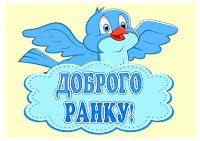 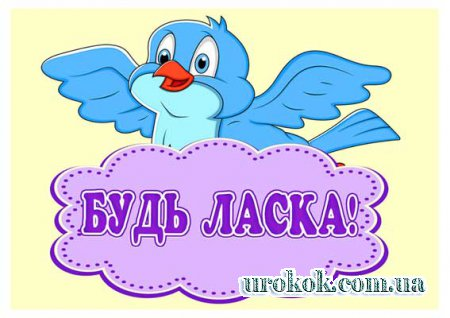 Правила культури поведінки і відносин у родині
5. Завжди зважай на думку батьків, старших.
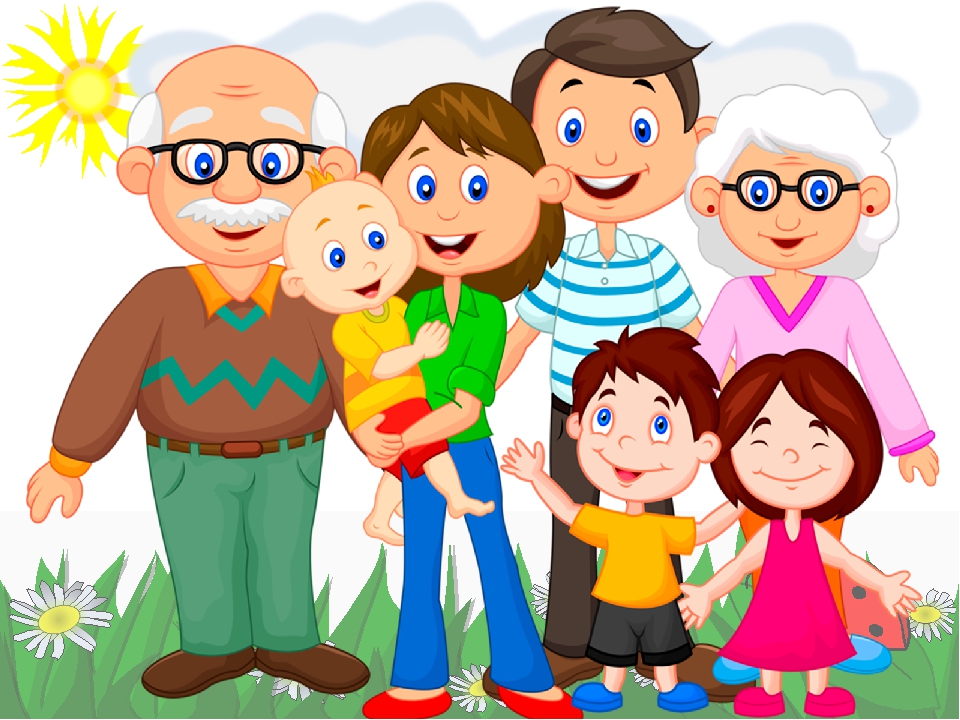 Правила культури поведінки і відносин у родині
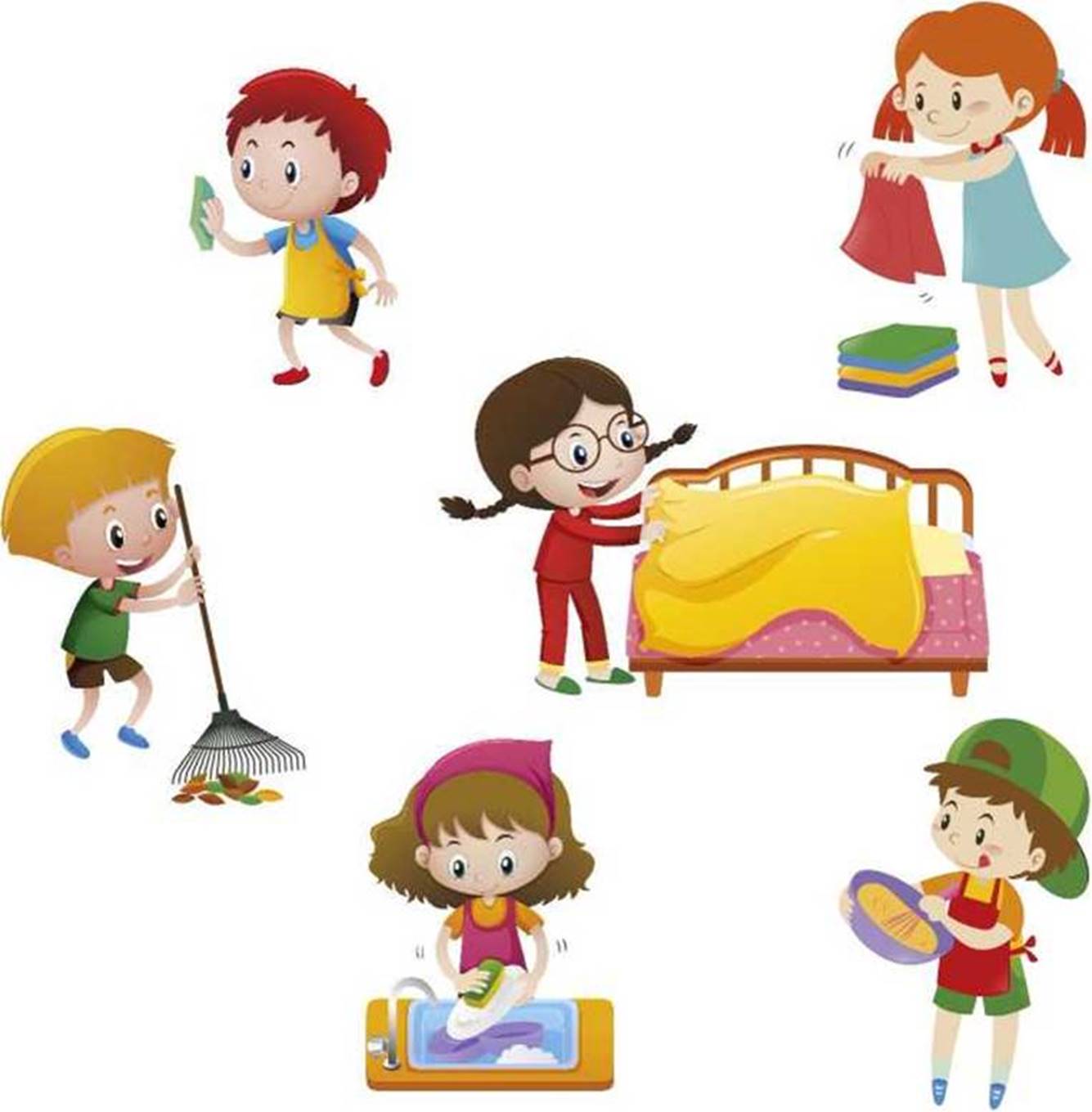 6. Підтримуй порядок та чистоту в домі, квартирі.
 Не розкидай свої речі, прибирай за собою постіль,
 виконуй іншу посильну роботу щодо  обслуговування.
Правила культури поведінки і відносин у родині
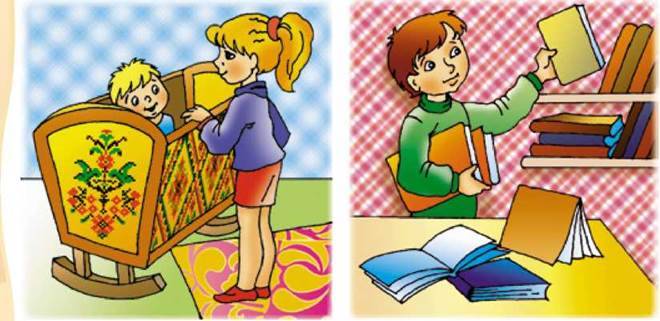 7.  Піклуйся про менших братів та сестричок.
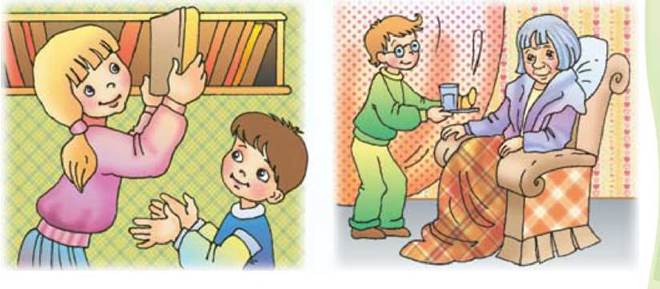 Прочитай вірш
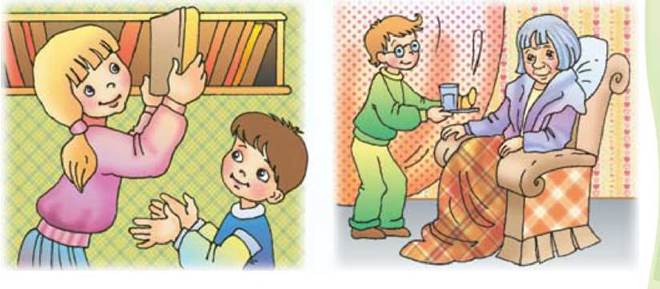 Ходить тиша в теплих капцях,
Задрімала в кріслі бабця.
А годинник цокотить:
— Бабця спить, бабця спить.
Я навшпиньки вийду з хати,
Щоби їй не заважати.
Не скавчи, собачко, цить!
Бабця спить. Бабця спить.

— Чи любить онук свою бабусю?
— Як ви піклуєтеся про своїх бабусю і дідуся?
Пам’ятай, що до старших людей (бабусів, дідусів) потрібно відноситися з шаною та повагою!!!
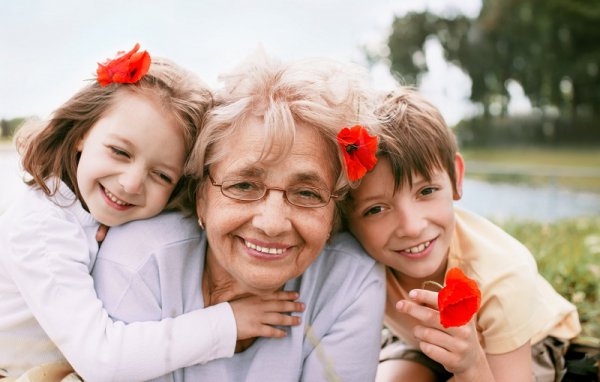 Якщо ти їдеш в маршрутці або тролейбусі – обов’язково поступися місцем.
До старших людей звертайся на «Ви».
Будь ввічливим, не підвищуй голос.
БАТЬКІВСЬКІ ПОРАДИ
Жив в одному селі чоловік, і був у нього син. Якось батько каже йому:
— Слухай, сину. Живи так, щоб ти мав у кожному селі хату, на кожен день нові чоботи і щоб тобі всі люди кланялися.
Замислився син над батьковими словами й питає:
— Як це, батьку, я можу поставити в кожному селі хату, купувати щодня нові чоботи і примусити всіх мені кланятися?
Засміявся старий і каже:
— Дуже легко, сину. Матимеш у кожному селі доброго товариша — будеш мати свою хату. Щоб кожен день були нові чоботи, треба їх щовечора чистити, і на ранок вони будуть як нові. І вставай, синку, рано — раніше за всіх — і йди на роботу. А йтимуть люди, то всі будуть тобі кланятися і вітатися.
Урок для мене!
— Які правила поведінки в сім’ї ви вивчили на уроці?
— Які з вивчених сьогодні правил ви завжди виконуєте вдома?
— Які нові правила ви будете тепер виконувати?
— Над якими правилами треба ще попрацювати?
— Що нового ви дізналися?
— Чи вважаєте ви за потрібне щось змінити у своїх відносинах із членами родини?
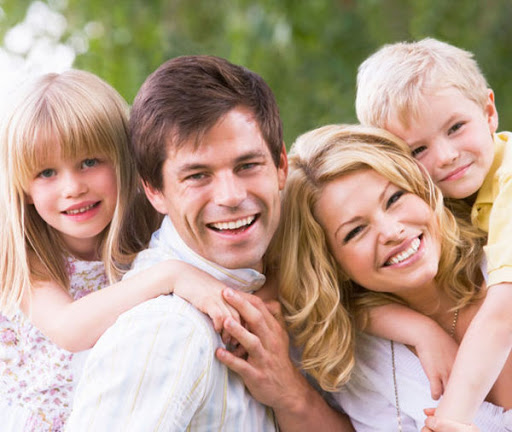 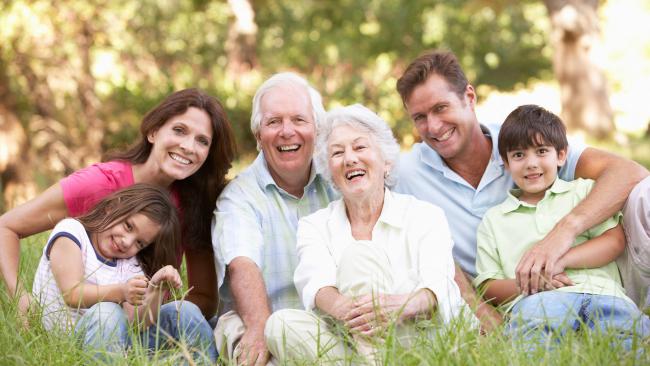 Запам’ятай
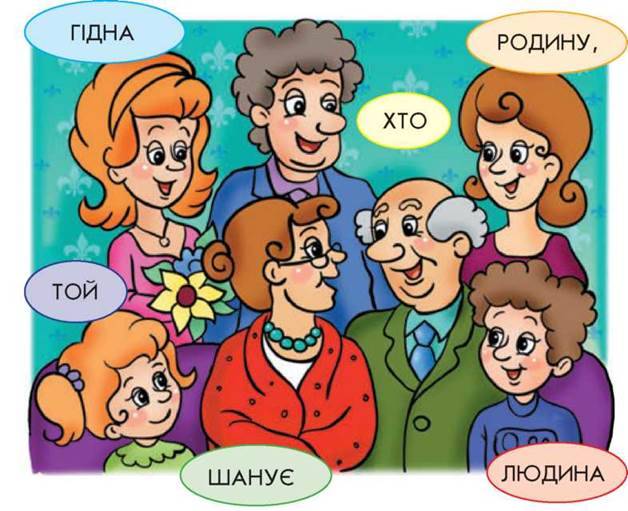